بسم الله الرحمن الرحيم
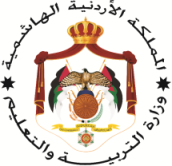 لواء المزار الجنوبي / قسم الإشراف التربوي  .
عرض تقديمي عن :
كيفية إعداد خطة النمو المهني للمعلمين
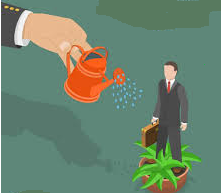 إعداد المشرفون التربويين : 
خالده الصرايره ...... وائل البطوش
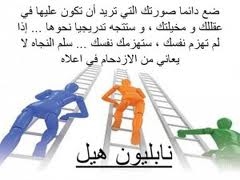 قسم الاشراف التربوي - مديرية المزار الجنوبي         اعداد المشرفون التربويين: خالدة الصرايرة + وائل البطوش
مقدمة:
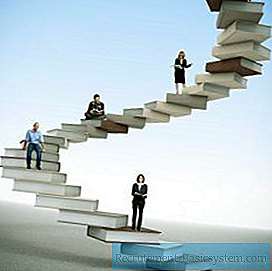 يعتبر المعلم العنصر الأساس وقائد العملية التعليمية والتربوية، لذا فإن عملية تطوير أدائه تحتل مكانة لها أهميتها وأولويتها، وذلك لأن نوعية التعليم ومستقبل أجيال الأمة يتحددان بدرجة كبيرة بكفاءة المعلمين .
إن عملية النمو المهني للمعلم من أساسيات تحسين التعليم وذلك لما لها من أهمية بالغة في تطوير الأداء التدريسي للمعلم حيث إن تعليم الطلاب بصورة أفضل يتوقف على قدرات وإمكانات معلميهم. ولكي نحصل على مستويات عالية من النتاج التعليمي سواء للمعلمين أو للمتعلمين، لابد أن يكون التطوير المهني مختلفاً عن الطرق التقليدية فالمعلم هو أداة التجديد والتغيير، وهو يسهم بفاعلية في تطوير أجيال تتقبل التغيير وتصبح قادرة على مواجهته فينبغي أن يكون المعلم قادرا على ترجمة ما يقدمه من خبرات ومعارف ومهارات إلى مواقف عملية مفيدة في الحياة وذات أثر في تكوينهم العلمي وفي حياتهم العملية المستقبلية .
قسم الاشراف التربوي - مديرية المزار الجنوبي         اعداد المشرفون التربويين: خالدة الصرايرة + وائل البطوش
النمو المهني :
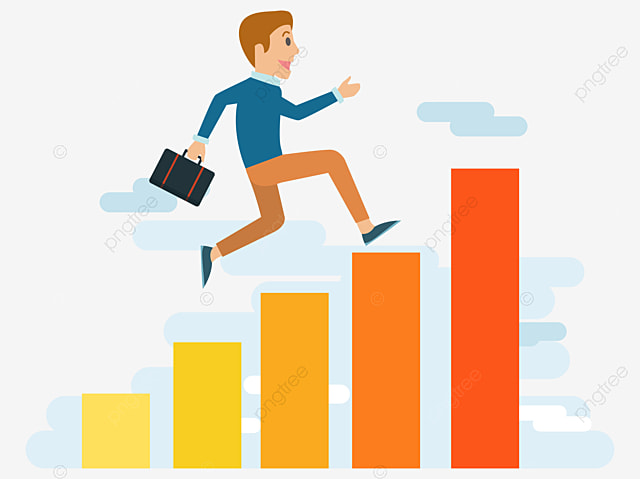 يمكن تعريف النمو المهني للمعلم بأنه تطوير لقدراته المعرفية والتربوية، وإحداث تغيرات تتعلق بمعلوماته وخبراته وأدائه وسلوكه واتجاهاته لجعله لائقاً لأداء مهمته التربوية على أعلى درجة ممكنة من الكفايات التقنية.
وتسعى عملية النمو المهني إلى تحقيق العديد من الأهداف منها رفع كفاءة ومهارات المعلم وزيادة الإنتاجية وتحسين مخرجات العملية التعليمية، وكذلك تزويد المعلم بمهارات تفكير وأساليب جديدة ووسائل تعليمية تواكب التطور المعرفي والتقني .
ومن أساليب النمو المهني المتبعة للمعلمين أساليب نمو مهنية نظرية كالمحاضرة وحلقات المناقشة والندوات ، وهناك أساليب نمو مهنية عملية كإقامة الدورات التدريبية والورش والزيارات الميدانية المتبادلة بين المعلمين والرحلات العلمية والبعثات والمؤتمرات العلمية، وكذلك أساليب نمو مهنية ذاتية حيث يقوم المعلم بتنمية مستواه المهني ولا ينتظر عقد الدورات التدريبية ومن وسائل التثقيف الذاتي عن طريق القراءة وزيارة المكتبات والتعليم المبرمج واستخدام الكمبيوتر.
قسم الاشراف التربوي - مديرية المزار الجنوبي         اعداد المشرفون التربويين: خالدة الصرايرة + وائل البطوش
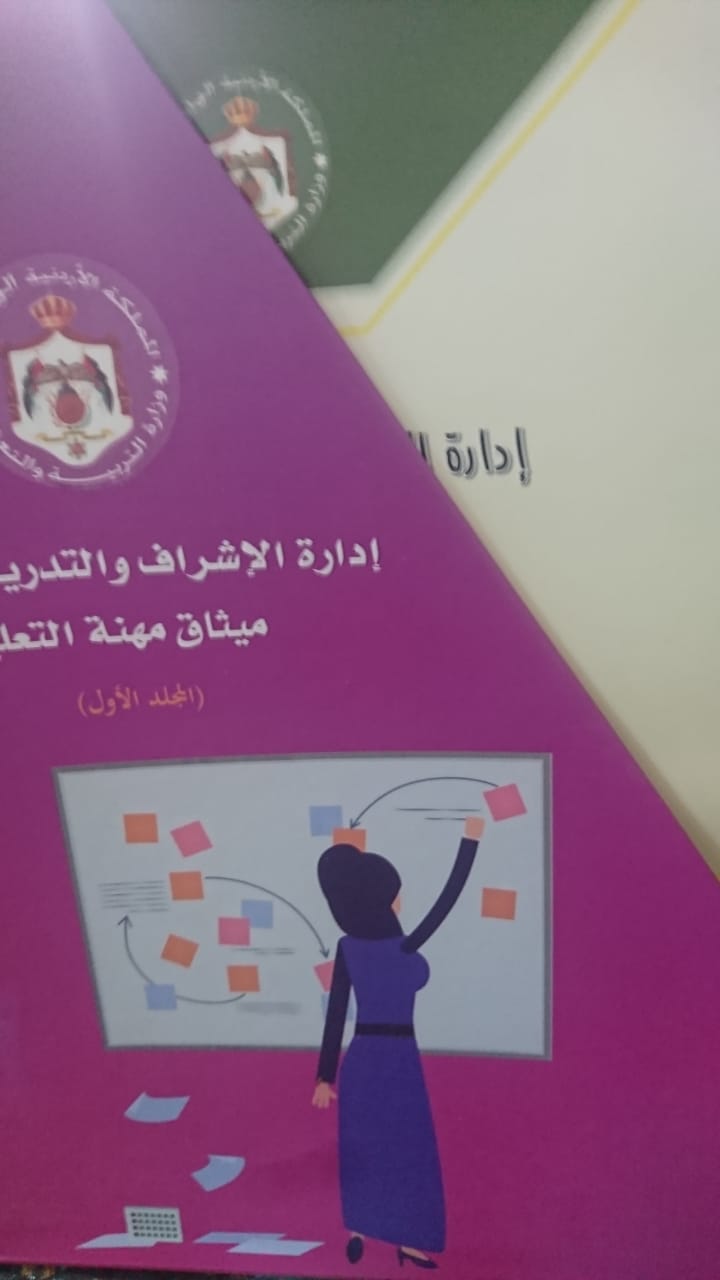 عزيزي المعلم :
حتى تتمكن من كتابة خطة النمو المهني لا بد من الرجوع إلى كتيبات ميثاق مهنة التعليم والتي تتضمن المعايير الوطنية لتنمية المعلمين مهنياً والمعايير التخصصية الخاصة بكل مبحث للتعرف على محتويات كل منها .
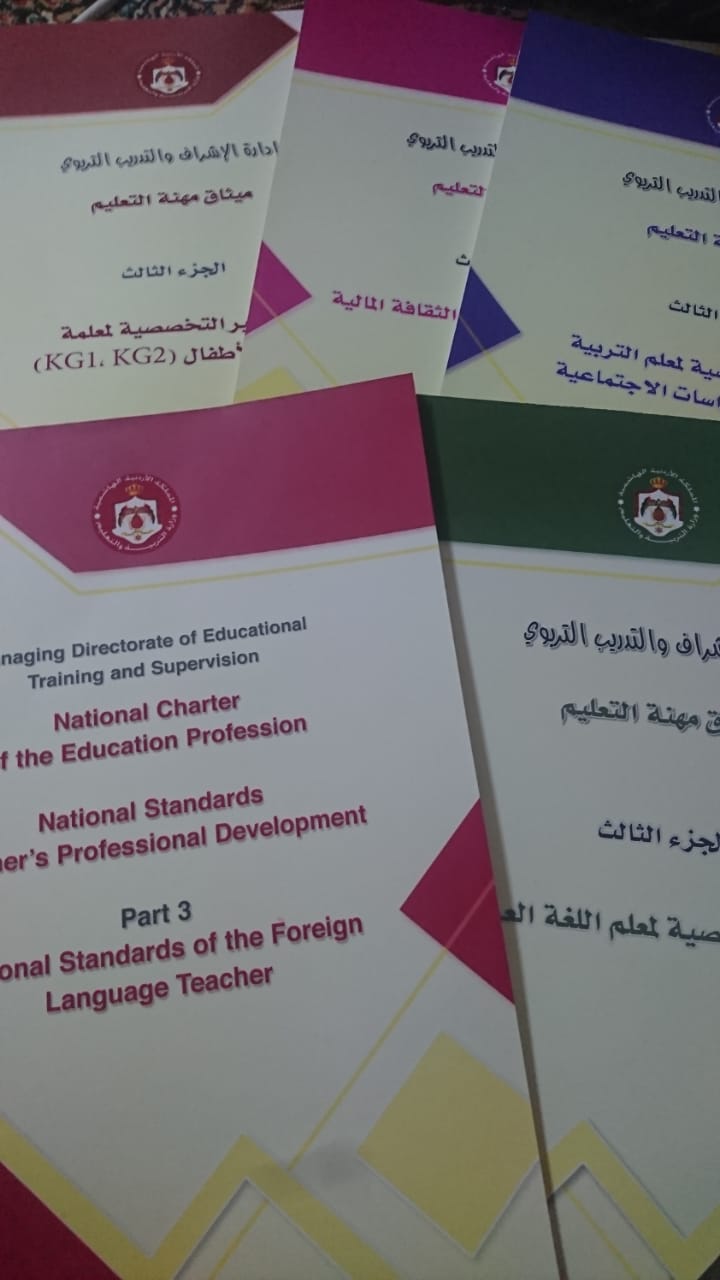 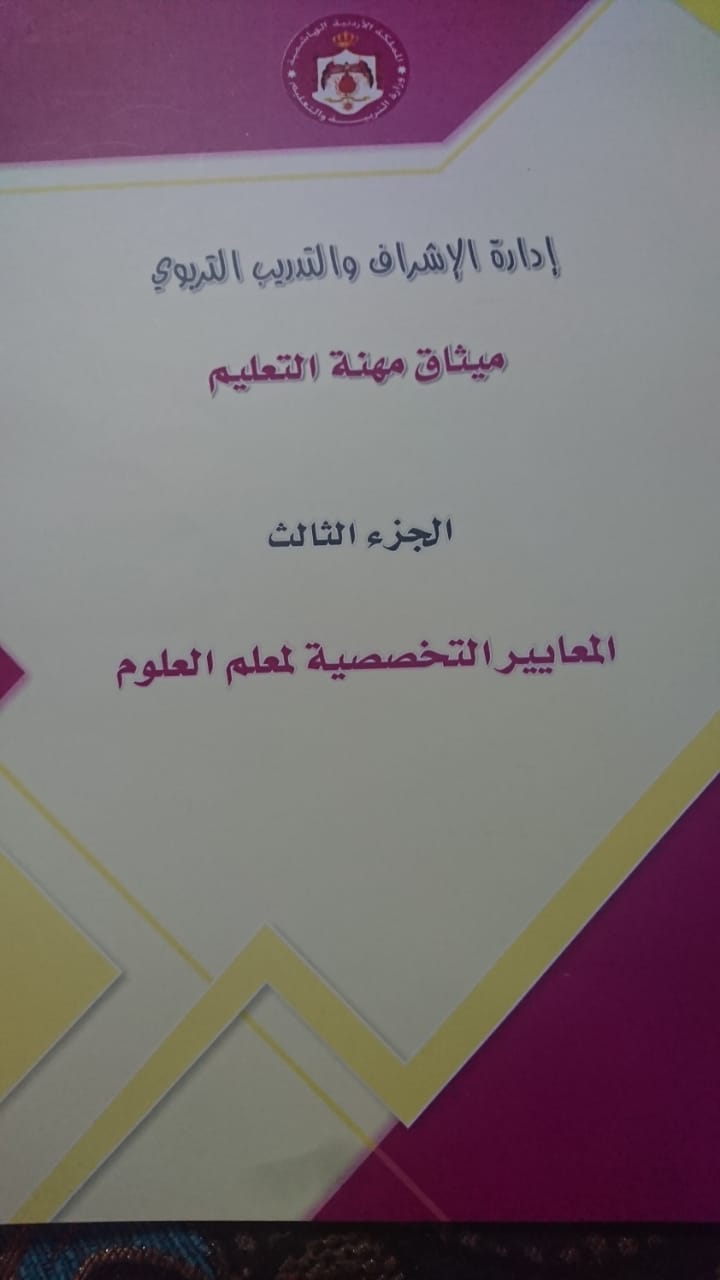 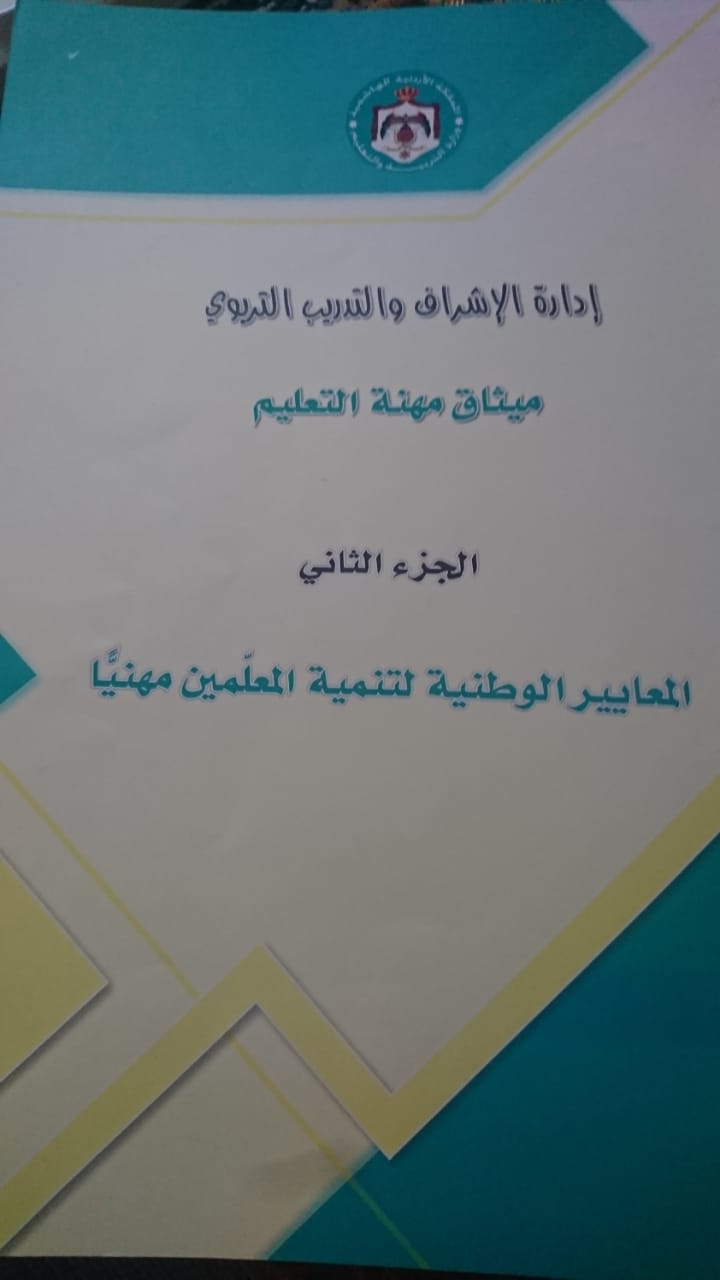 قسم الاشراف التربوي - مديرية المزار الجنوبي         اعداد المشرفون التربويين: خالدة الصرايرة + وائل البطوش
هيكلة المعايير الوطنية لتنمية المعلمين مهنياً :
يمكن توضيح هيكلة المعايير المهنية الوطنية للمعلم لكل معيار كالآتي وسيتم توضيح ذلك من خلال الشرائح الآتية  :
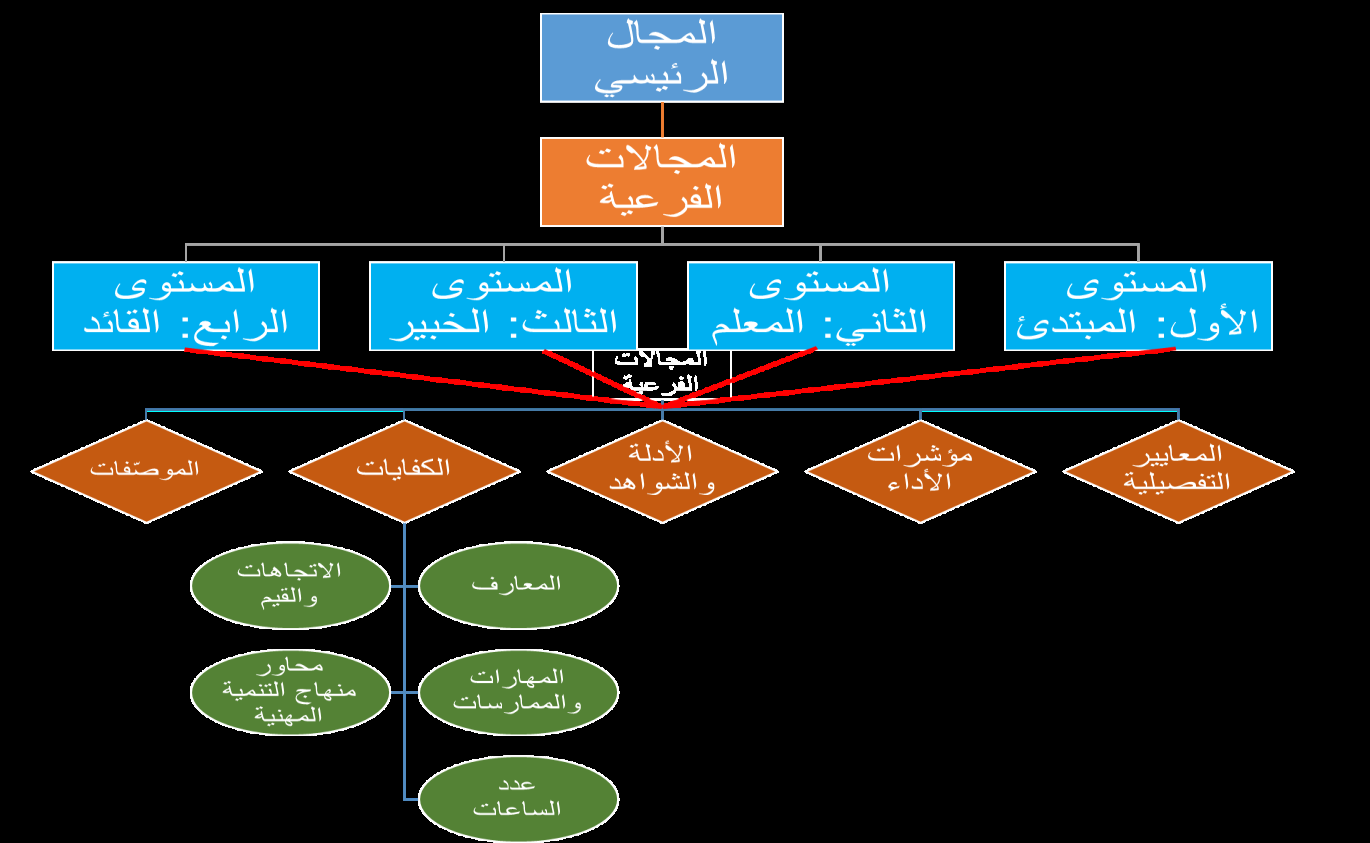 قسم الاشراف التربوي - مديرية المزار الجنوبي         اعداد المشرفون التربويين: خالدة الصرايرة + وائل البطوش
المجالات الرئيسة السبعة للمعايير الوطنية لتنمية المعلمين مهنياً ومجالاتها الفرعية :
قسم الاشراف التربوي - مديرية المزار الجنوبي         اعداد المشرفون التربويين: خالدة الصرايرة + وائل البطوش
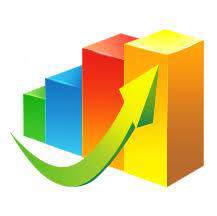 مستويات المعايير ومواصفاتها :
قسم الاشراف التربوي - مديرية المزار الجنوبي         اعداد المشرفون التربويين: خالدة الصرايرة + وائل البطوش
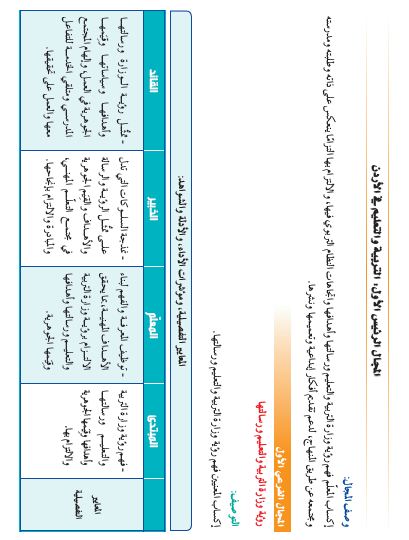 المعايير التفصيلية للمجال الفرعي من المجال الرئيس
قسم الاشراف التربوي - مديرية المزار الجنوبي         اعداد المشرفون التربويين: خالدة الصرايرة + وائل البطوش
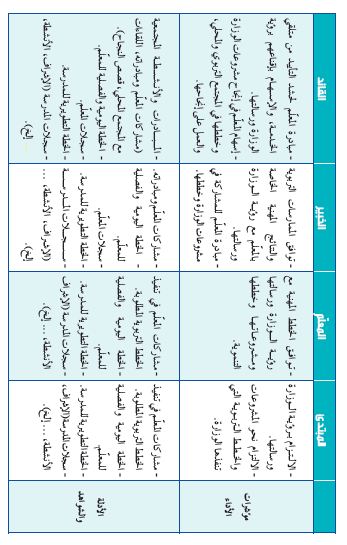 مؤشرات الأداء والأدلة والشواهد للمجال الفرعي من المجال الرئيس
قسم الاشراف التربوي - مديرية المزار الجنوبي         اعداد المشرفون التربويين: خالدة الصرايرة + وائل البطوش
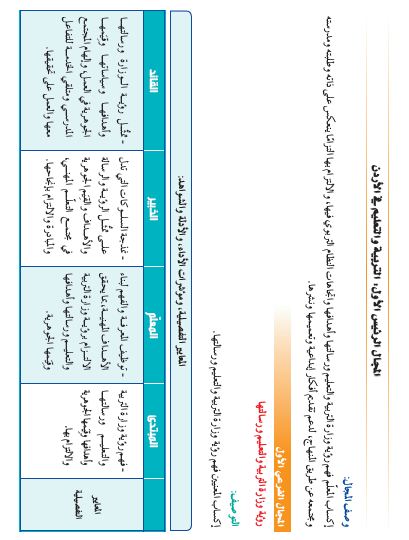 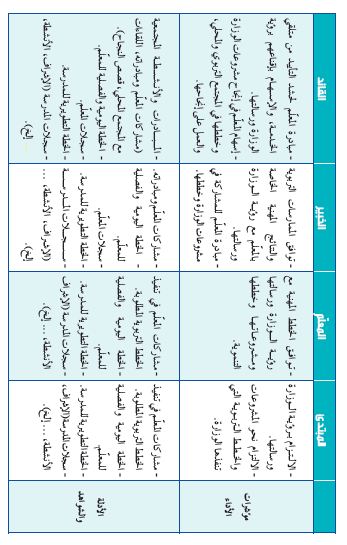 قسم الاشراف التربوي - مديرية المزار الجنوبي         اعداد المشرفون التربويين: خالدة الصرايرة + وائل البطوش
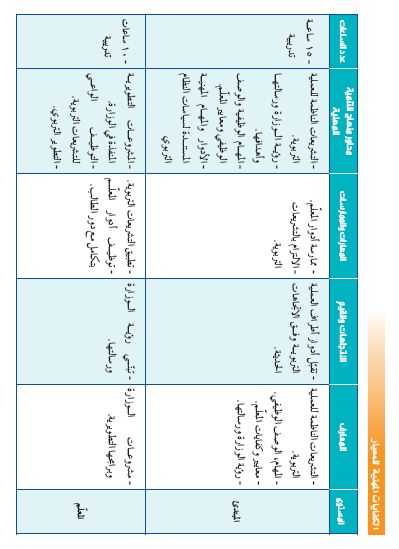 الكفايات المهنية للمستويات ضمن المجال الرئيس
قسم الاشراف التربوي - مديرية المزار الجنوبي         اعداد المشرفون التربويين: خالدة الصرايرة + وائل البطوش
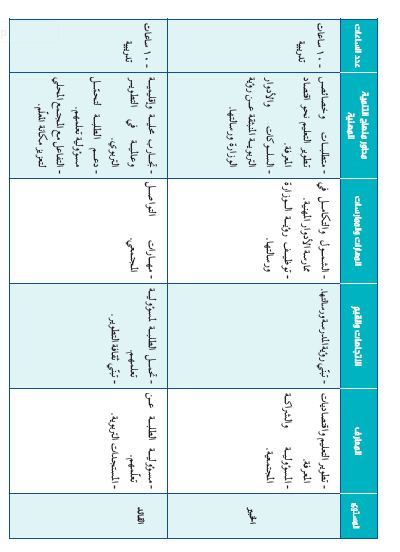 الكفايات المهنية للمستويات ضمن المجال الرئيس
قسم الاشراف التربوي - مديرية المزار الجنوبي         اعداد المشرفون التربويين: خالدة الصرايرة + وائل البطوش
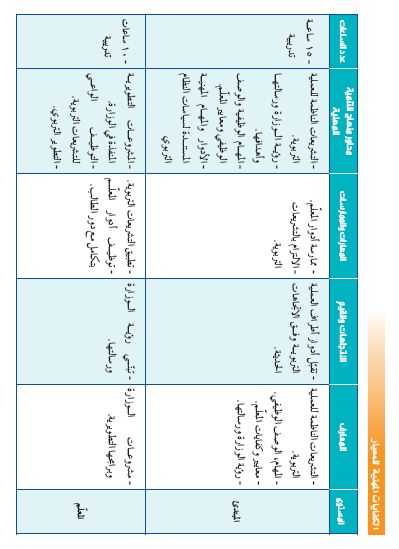 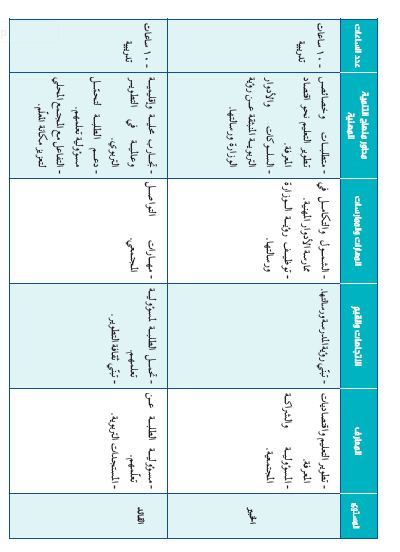 قسم الاشراف التربوي - مديرية المزار الجنوبي         اعداد المشرفون التربويين: خالدة الصرايرة + وائل البطوش
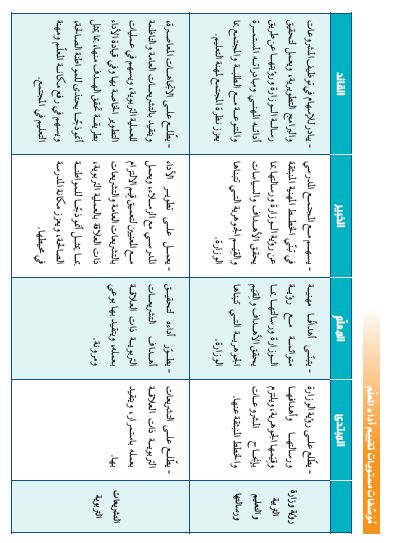 موصفات مستويات تقييم أداء المعلم في كل مجال فرعي
قسم الاشراف التربوي - مديرية المزار الجنوبي         اعداد المشرفون التربويين: خالدة الصرايرة + وائل البطوش
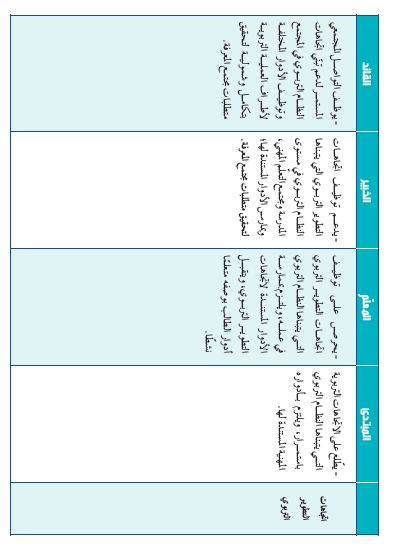 موصفات مستويات تقييم أداء المعلم في كل مجال فرعي
قسم الاشراف التربوي - مديرية المزار الجنوبي         اعداد المشرفون التربويين: خالدة الصرايرة + وائل البطوش
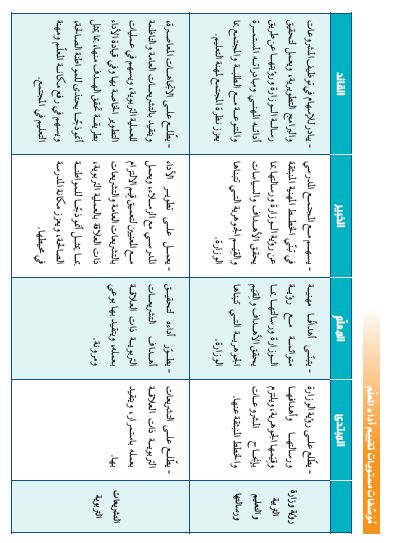 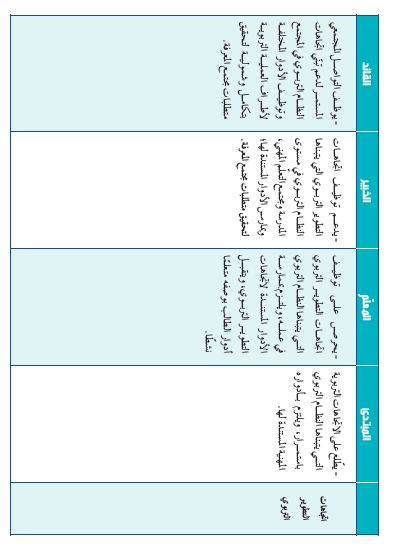 قسم الاشراف التربوي - مديرية المزار الجنوبي         اعداد المشرفون التربويين: خالدة الصرايرة + وائل الطوش
المراجعة الذاتية وخطط النمو المهني
حتى يتمكن المعلم من إعداد الخطة المهنية الخاصة به لا بد أن يقوم بالخطوات الآتية:
7
1
2
4
5
تحديد نقاط القوة ومجالات التحسين للمجالات الرئيسة للمعايير،
 فيعطي علامة لنفسه في كل مجال رئيس .
تحديد أولويات التطوير على مستوى المجال، فيختار ثلاثة مجالات على 
الأقل، لتكون محورا لخطة النمو المهني التطويرية الخاصة به .
بناء خطة النمو المهني، وذلك بتحويل الأولويات التطويرية إلى أهداف تطويرية، وتحديد أنشطة النمو المهني المقررة وإجراءات وزمن تنفيذها .
الإطلاع على المعايير بالتفصيل.
تحديد مجالات فرعية بوصفها نقاط قوة، أو مجالات تحسين في المجالات التي اختيرت؛ کأولويات عمل في خطة النمو المهني .
تحديد مجالات التحسين التي يحتاجها المعلم على مستوى المعايير التفصيلية والمستوى الحالي والمستوى الذي يرغب المعلم في الوصول إليه.
اختيار أولويات التطوير على مستوى المعايير بما لا يقل عن خمسة معايير بوصفها أولويات عمل، وتحديد المستويات التي يرغب بالعمل عليها.
3
6
قسم الاشراف التربوي - مديرية المزار الجنوبي         اعداد المشرفون التربويين: خالدة الصرايرة + وائل البطوش
التطبيق العملي
 لخطة النمو المهني
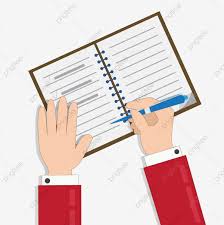 قسم الاشراف التربوي - مديرية المزار الجنوبي         اعداد المشرفون التربويين: خالدة الصرايرة + وائل البطوش
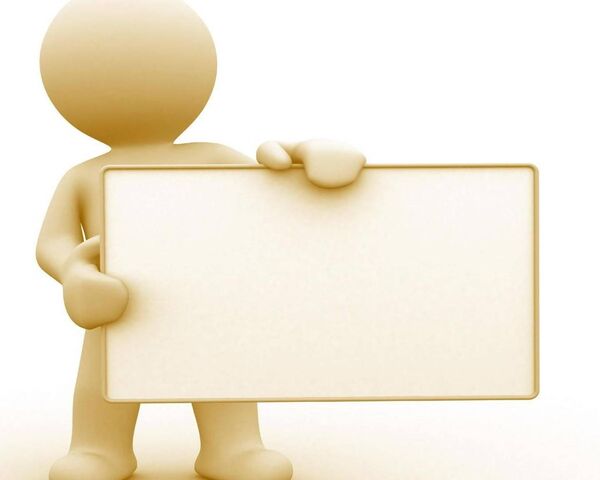 ملاحظة
سيتم عرض النموذج الذي سيتم العمل عليه فارغاً ثم يليه التطبيق على النموذج
قسم الاشراف التربوي - مديرية المزار الجنوبي         اعداد المشرفون التربويين: خالدة الصرايرة + وائل البطوش
نموذج رقم (1)
( نموذج تحليل المجالات)
قسم الاشراف التربوي - مديرية المزار الجنوبي         اعداد المشرفون التربويين: خالدة الصرايرة + وائل البطوش
نموذج رقم (1)
( نموذج تحليل المجالات)
ملاحظة : يتم إعداد مثل هذا النموذج لباقي المجالات الرئيسية
قسم الاشراف التربوي - مديرية المزار الجنوبي         اعداد المشرفون التربويين: خالدة الصرايرة + وائل البطوش
قسم الاشراف التربوي - مديرية المزار الجنوبي         اعداد المشرفون التربويين: خالدة الصرايرة + وائل البطوش
نموذج رقم (2) 
( نموذج ملخص التأمل الذاتي )
قسم الاشراف التربوي - مديرية المزار الجنوبي         اعداد المشرفون التربويين: خالدة الصرايرة + وائل البطوش
نموذج رقم (2) 
( نموذج ملخص التأمل الذاتي )
ملاحظة : يتم إعداد مثل هذا النموذج لباقي المجالات الرئيسية
قسم الاشراف التربوي - مديرية المزار الجنوبي         اعداد المشرفون التربويين: خالدة الصرايرة + وائل البطوش
نموذج رقم (3)
(نموذج تحديد المعايير والمجالات الرئيسية)
ملاحظة : يتم إعداد مثل هذا النموذج لباقي المجالات الرئيسية  وللحصول على هذا النموذج ، انقر هنا
قسم الاشراف التربوي - مديرية المزار الجنوبي         اعداد المشرفون التربويين: خالدة الصرايرة + وائل البطوش
قسم الاشراف التربوي - مديرية المزار الجنوبي         اعداد المشرفون التربويين: خالدة الصرايرة + وائل البطوش
نموذج رقم (4)
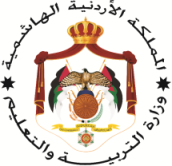 وزارة التربية والتعليم
أولويات النمو المهني 
المدرسة:                                                                                                       العام الدراسي :  
مديرية التربية والتعليم / ...........  
اسم المعلم/ المدير  ..................
توقيع المعلم/ المدير:                                                                           المشرف التربوي:
Form#QF115-50 rev.a
ملاحظة : يتم الحصول على هذا النموذج من نماذج ضبط العمليات المتوفر في المدرسة أو المديرية . أو أنقر هنا
قسم الاشراف التربوي - مديرية المزار الجنوبي         اعداد المشرفون التربويين: خالدة الصرايرة + وائل البطوش
نموذج رقم (4)
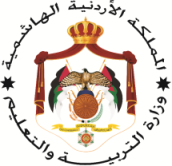 وزارة التربية والتعليم
أولويات النمو المهني 
المدرسة:                                                                                                       العام الدراسي :  
مديرية التربية والتعليم / ...........  
اسم المعلم/ المدير  ..................
توقيع المعلم/ المدير:                                                                           المشرف التربوي:
Form#QF115-50 rev.a
قسم الاشراف التربوي - مديرية المزار الجنوبي         اعداد المشرفون التربويين: خالدة الصرايرة + وائل البطوش
نموذج رقم (5)
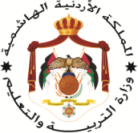 وزارة التربية والتعليم
خطة النمو المهني 
المدرسة:                                                                                                       العام الدراسي :  
مديرية التربية والتعليم / ...........  
اسم المعلم/ المدير  .................. 
ــــــــــــــــــــــــــــــــــــــــــــــــــــــــــــــــــــــــــــــــــــــــــــــــــــــــــــــــــــــــــــــــــــــــــــــــــــــــــــــــــــــــــــــــــــــــــــــــــــــــــــــ
 النتيجة التطويرية :
توقيع المعلم/ المدير:                                                                           المشرف التربوي:
    Form#QF115-51 rev.a
ملاحظة : يتم الحصول على هذا النموذج من نماذج ضبط العمليات المتوفر في المدرسة أو المديرية . أو أنقر هنا
قسم الاشراف التربوي - مديرية المزار الجنوبي         اعداد المشرفون التربويين: خالدة الصرايرة + وائل البطوش
نموذج رقم (5)
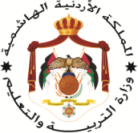 وزارة التربية والتعليم
خطة النمو المهني 
المدرسة:                                                                                                       العام الدراسي :  
مديرية التربية والتعليم / ...........  
اسم المعلم/ المدير  .................. 
ــــــــــــــــــــــــــــــــــــــــــــــــــــــــــــــــــــــــــــــــــــــــــــــــــــــــــــــــــــــــــــــــــــــــــــــــــــــــــــــــــــــــــــــــــــــــــــــــــــــــــــــ
 النتيجة التطويرية : تحسن استثمار الأوعية المعرفية  وتكنولوجيا المعلومات والاتصالات لتعزيز فرص التعلم ودعمها  ضمن مجتمع التعلم المهني  والمجتمع المدرسي .
توقيع المعلم/ المدير:                                                                                             المشرف التربوي:
    Form#QF115-51 rev.a
قسم الاشراف التربوي - مديرية المزار الجنوبي         اعداد المشرفون التربويين: خالدة الصرايرة + وائل البطوش
نموذج رقم (5)
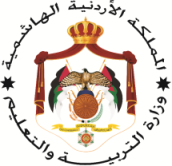 وزارة التربية والتعليم
      متابعة تنفيذ خطة النمو المهني  
المدرسة:                                                                                                       العام الدراسي :  
مديرية التربية والتعليم / ...........  
اسم المعلم/ المدير  ..................
توقيع المدير/ المشرف :: ............................ 
Form#QF115-52 rev.a
ملاحظة : يتم الحصول على هذا النموذج من نماذج ضبط العمليات المتوفر في المدرسة أو المديرية . أو أنقر هنا
قسم الاشراف التربوي - مديرية المزار الجنوبي         اعداد المشرفون التربويين: خالدة الصرايرة + وائل البطوش
نموذج رقم (5)
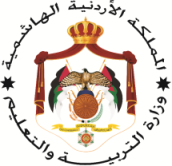 وزارة التربية والتعليم
      متابعة تنفيذ خطة النمو المهني  
المدرسة:                                                                                                       العام الدراسي :  
مديرية التربية والتعليم / ...........  
اسم المعلم/ المدير  ..................
توقيع المدير/ المشرف :: ............................ 
Form#QF115-52 rev.a
قسم الاشراف التربوي - مديرية المزار الجنوبي         اعداد المشرفون التربويين: خالدة الصرايرة + وائل البطوش
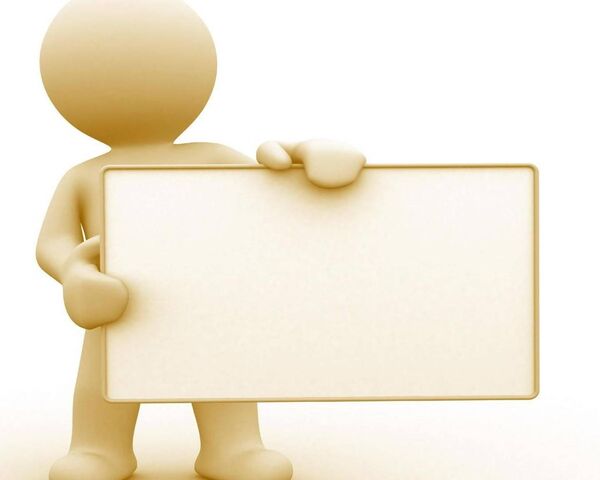 ملاحظة
بالنسبة لخطة النمو المهني الخاصة بالتخصصية يطبق تماماً جميع الخطوات التي تعلمناها في إعداد خطة النمو المهني السابقة
قسم الاشراف التربوي - مديرية المزار الجنوبي         اعداد المشرفون التربويين: خالدة الصرايرة + وائل البطوش
انتهى بحمد الله تعالى
مع أمنيات التوفيق للجميع
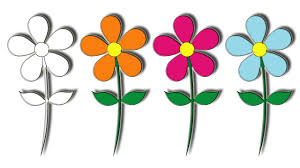 قسم الاشراف التربوي - مديرية المزار الجنوبي         اعداد المشرفون التربويين: خالدة الصرايرة + وائل البطوش